1
PROGRAMUL NAȚIONAL DE 
DEZVOLTARE RURALĂ 2014-2020

                          	      Sub-măsura 6.2. „Sprijin 				    pentru înființarea de activităţi 			      neagricole în zone rurale” 	



Alocare financiară totală (FEADR + BN) 
PNDR 2014-2020: 117.772.552 euro
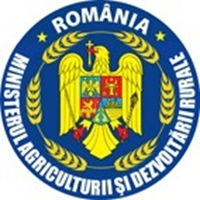 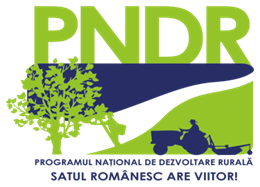 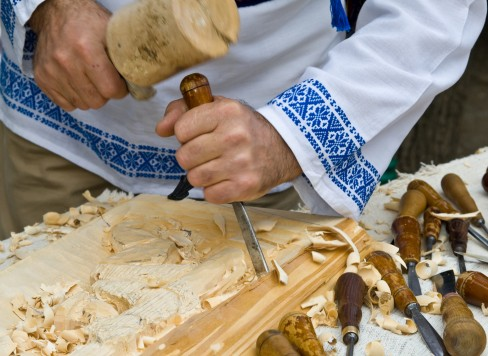 2
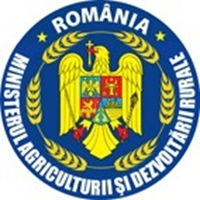 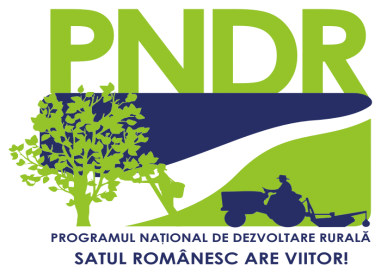 Sub-măsura 6.2. „Sprijin pentru înființarea de activităţi neagricole în zone rurale”
Această sub-măsură vizează:• diversificarea economiei rurale prin creşterea numărului de microîntreprinderi şi întreprinderi mici în sectorul non-agricol, dezvoltarea serviciilor şi crearea de locuri de muncă în spațiul rural;• încurajarea menținerii și dezvoltării activităților meșteșugărești tradiționale.Sprijinul va fi acordat sub formă de sumă forfetară pentru finanțarea de noi activități non-agricole în mediul rural pe baza unui plan de afaceri.
Cuantumul sprijinului este de 50.000 de euro/proiect, cu posibilitatea majorării sprijinului până la valoarea de 70.000 de euro/proiect în cazul activităților de producție, servicii medicale, sanitar-veterinare și de agroturism.Sprijinul pentru înfiinţarea de activităţi nonagricole în zone rurale se va acorda, sub formă de primă, în două tranşe astfel:	- 70% din cuantumul sprijinului la semnarea deciziei de finanțare;	- 30% din cuantumul sprijinului se va acorda cu condiția implementării corecte_a planului de afaceri, fără a depăși cinci ani de la semnarea deciziei de finanțare
3
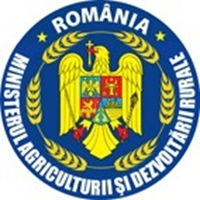 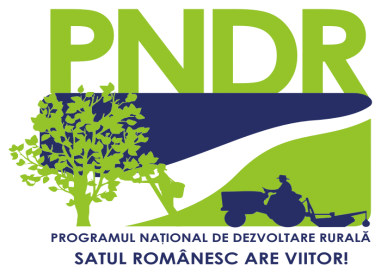 Sub-măsura 6.2. „Sprijin pentru înființarea de activităţi neagricole în zone rurale”
Beneficiari:
4
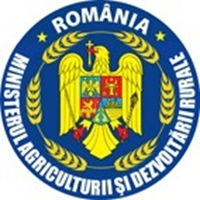 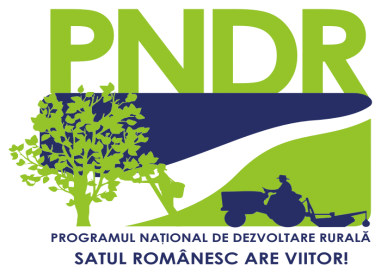 Sub-măsura 6.2. „Sprijin pentru înființarea de activităţi neagricole în zone rurale”
5
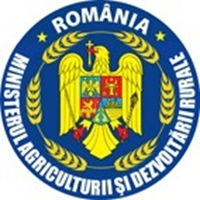 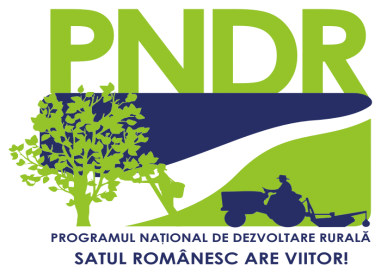 Sub-măsura 6.2. „Sprijin pentru înființarea de activităţi neagricole în zone rurale”
6
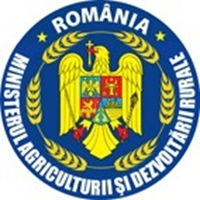 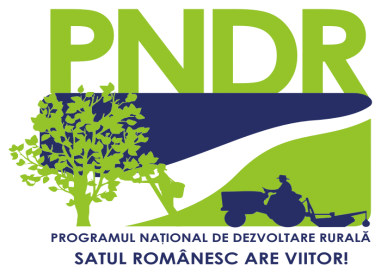 Sub-măsura 6.2. „Sprijin pentru înființarea de activităţi neagricole în zone rurale”
7
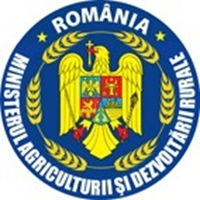 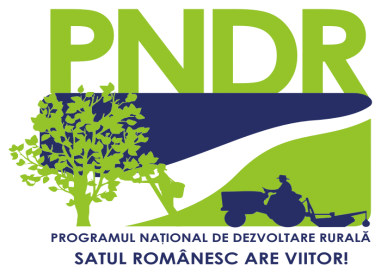 Sub-măsura 6.2. „Sprijin pentru înființarea de activităţi neagricole în zone rurale”
8
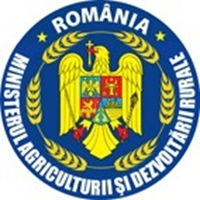 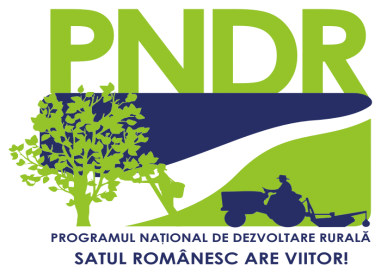 Sub-măsura 6.2. „Sprijin pentru înființarea de activităţi neagricole în zone rurale”
9
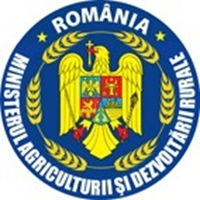 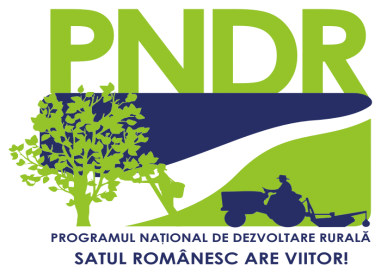 Sub-măsura 6.2. „Sprijin pentru înființarea de activităţi neagricole în zone rurale”
Domeniile de diversificare:
Activități de producție (ex: fabricarea produselor textile, îmbrăcăminte, articole de marochinărie, articole de hârtie și carton; fabricarea produselor chimice, farmaceutice; activități de prelucrare a produselor lemnoase; industrie metalurgică, fabricare construcții metalice, mașini, utilaje și echipamente; fabricare produse electrice, electronice, producție de combustibil din biomasă -ex.: fabricare de peleți) în vederea comercializării, producerea și utilizarea energiei din surse regenerabile pentru desfășurarea propriei activități, ca parte integrantă a proiectului etc.;Activități meșteșugărești (ex: activități de artizanat și alte activități tradiționale non-agricole (ex: olărit, brodat, prelucrarea manuală a fierului, lânii, lemnului, pielii etc.);Activități turistice (ex: servicii agroturistice de cazare, servicii turistice de agrement și alimentație publică);Servicii (ex: medicale, sociale, sanitar-veterinare; reparații mașini, unelte, obiecte casnice; consultanță, contabilitate, juridice, audit; servicii în tehnologia informației și servicii informatice; servicii tehnice, administrative, alte servicii destinate populației din spațiul rural, etc.).
10
Alocarea financiară anuală a sub-măsurii 6.2. „Sprijin pentru înființarea de activităţi neagricole în zone rurale”FEADR + Buget Național
11
Situaţia pe sesiuni a proiectelor din cadrul PNDR 2014 - 2020 înregistrate în tabelele de monitorizare la data de 01.10.2015
Grad de accesare 107,33%
12
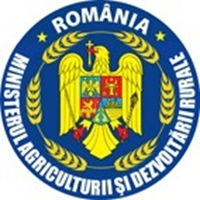 PROGRAMUL NAȚIONAL DE 
DEZVOLTARE RURALĂ 2014-2020


                          	    Sub-măsura 6.4. „Investiţii în  			          crearea şi dezvoltarea de 
			activităţi neagricole” 


Alocare financiară totală (FEADR + BN) 
PNDR 2014-2020: 152.573.159 euro
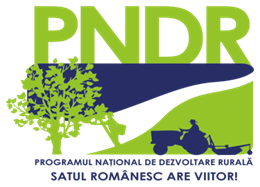 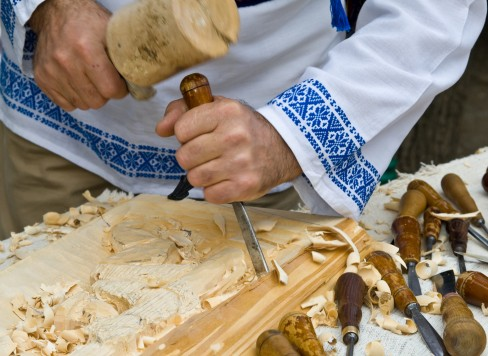 13
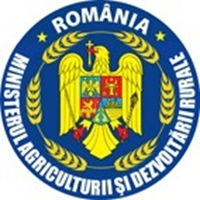 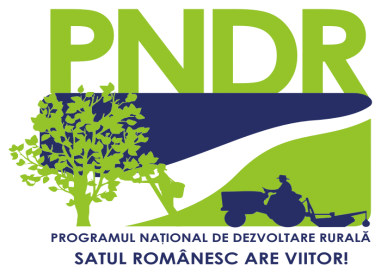 Sub-măsura 6.4. „Investiţii în  crearea şi dezvoltarea de activităţi neagricole”
Scopul sprijinului acordat prin această sub-măsură este de a stimula mediul de afaceri din mediul rural, contribuind astfel la creşterea numărului de activităţi non-agricole desfăşurate în zonele rurale, precum şi la dezvoltarea activităţilor non-agricole existente, care să conducă la crearea de locuri de muncă, creşterea veniturile populaţiei rurale și reducerea diferențelor dintre mediul rural şi urban, acordându-se prioritate sectoarelor cu potențial ridicat de dezvoltare identificate în AP, în concordanță cu Strategia Națională de Competitivitate.De asemenea, sunt vizați fermierii sau membrii gospodăriilor lor agricole care doresc să-și diversifice activitățile economice prin practicarea de activități non-agricole în vederea creșterii veniturilor și creării de alternative ocupaționale.
14
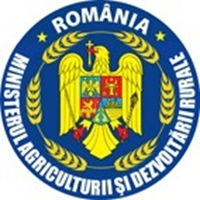 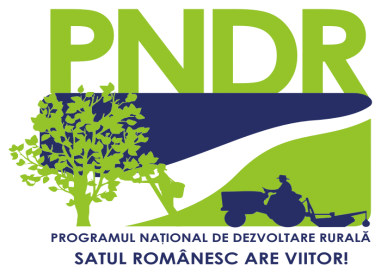 Sub-măsura 6.4. „Investiţii în  crearea şi dezvoltarea de activităţi neagricole”
Beneficiari:
15
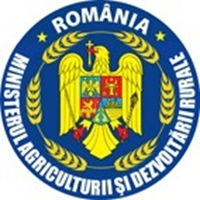 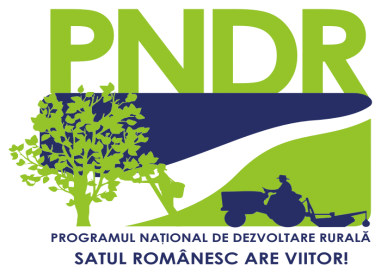 Sub-măsura 6.4. „Investiţii în  crearea şi dezvoltarea de activităţi neagricole”
Tip de sprijin:Sprijin public nerambursabil va respecta prevederile R 1407/2013 cu privire la sprijinul de minimis și nu va depăși  200.000 de euro/beneficiar.
Intensitatea sprijinului public nerambursabil este de 70%.Intensitatea sprijinului public nerambursabil poate fi de 90%, în următoarele cazuri:• 	pentru solicitanții care desfășoară activități de producție, servicii medicale, sanitar-veterinare și agroturism;• 	pentru fermierii care își diversifică activitatea de bază agricolă prin dezvoltarea unor activități non-agricole. Proiectele selectate care primesc intensitatea sprijinului nerambursabil de 70% vor reprezenta cea mai mare pondere a proiectelor.
16
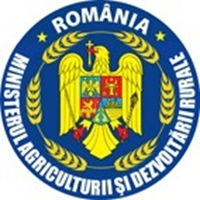 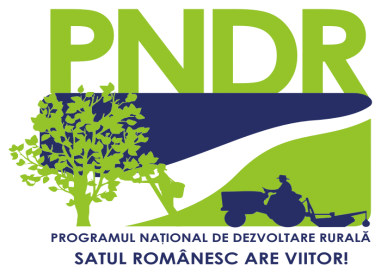 Sub-măsura 6.4. „Investiţii în  crearea şi dezvoltarea de activităţi neagricole”
17
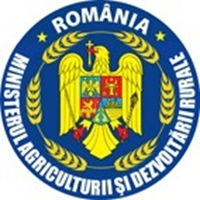 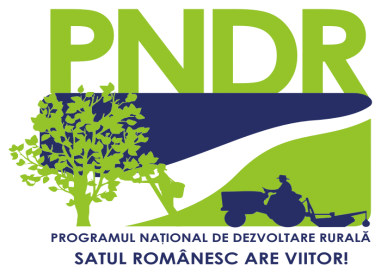 Sub-măsura 6.4. „Investiţii în  crearea şi dezvoltarea de activităţi neagricole”
18
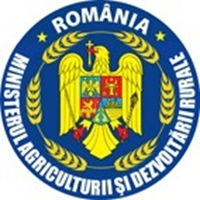 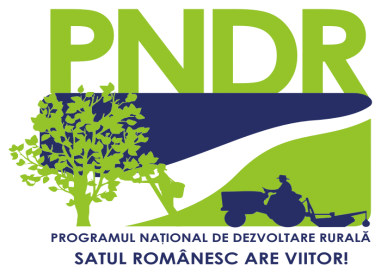 Sub-măsura 6.4. „Investiţii în  crearea şi dezvoltarea de activităţi neagricole”
19
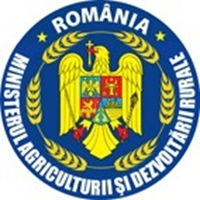 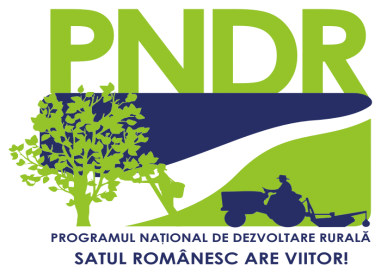 Sub-măsura 6.4. „Investiţii în  crearea şi dezvoltarea de activităţi neagricole”
20
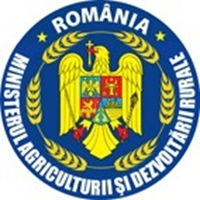 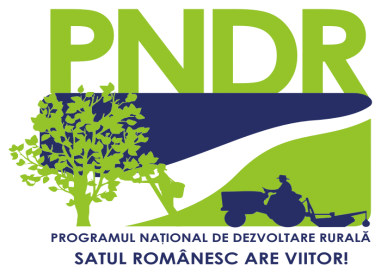 Sub-măsura 6.4. „Investiţii în  crearea şi dezvoltarea de activităţi neagricole”
21
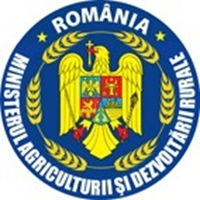 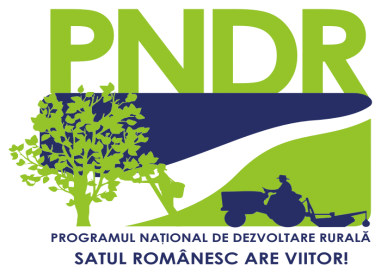 Sub-măsura 6.4. „Investiţii în  crearea şi dezvoltarea de activităţi neagricole”
Domeniile de diversificare:
Activități de producție (ex: fabricarea produselor textile, îmbrăcăminte, articole de marochinărie, articole de hârtie și carton; fabricarea produselor chimice, farmaceutice; activități de prelucrare a produselor lemnoase; industrie metalurgică, fabricare construcții metalice, mașini, utilaje și echipamente; fabricare produse electrice, electronice, producție de combustibil din biomasă -ex.: fabricare de peleți) în vederea comercializării, producerea și utilizarea energiei din surse regenerabile pentru desfășurarea propriei activități, ca parte integrantă a proiectului etc.;Activități meșteșugărești (ex: activități de artizanat și alte activități tradiționale non-agricole (ex: olărit, brodat, prelucrarea manuală a fierului, lânii, lemnului, pielii etc.);Activități turistice (ex: servicii agroturistice de cazare, servicii turistice de agrement și alimentație publică);Servicii (ex: medicale, sociale, sanitar-veterinare; reparații mașini, unelte, obiecte casnice; consultanță, contabilitate, juridice, audit; servicii în tehnologia informației și servicii informatice; servicii tehnice, administrative, alte servicii destinate populației din spațiul rural, etc.).
22
Alocarea financiară anuală a sub-măsurii 6.4. „Investiţii în crearea şi dezvoltarea de activităţi neagricole” FEADR + Buget Național
23
Situaţia pe sesiuni a proiectelor din cadrul PNDR 2014 - 2020 înregistrate în tabelele de monitorizare la data de 01.10.2015
Grad de accesare
36,18%
24
Lista codurilor CAEN pentru care nu sunt considerate cheltuieli eligibile construcţia, modernizarea sau extinderea clădirilor, ci numai dotarea acestora.
25
Procesul de selecție
Selecția proiectelor va fi organizată pe baza următoarelor principii:		
•	Organizarea de sesiuni anuale continue de depunere a proiectelor cu un buget anual predefinit, cu selecţie lunară/trimestrială;
•	Prioritate în evaluare/selecție pentru proiectele cu punctajul cel mai mare la începutul anului;
•	Respectarea pragului minim pe parcursul  anului		
	
	Evaluarea proiectelor se realizează lunar pentru proiectele ce au un punctaj estimat (autoevaluare/prescoring) mai mare sau egal decât pragul de calitate lunar, de către experţii evaluatori din cadrul AFIR, în baza procedurilor de evaluare cuprinse în manualele de proceduri aprobate prin ordin al ministrului agriculturii şi dezvoltării rurale.
	În situaţia în care în momentul evaluării se constată că solicitantul şi-a estimat punctajul (autoevaluare/prescoring) cu mai  mult de 20% față de punctajul stabilit de AFIR, aceştia vor intra în procesul de selecţie în raportul de selecție final al sesiunii din anul respectiv.
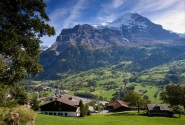 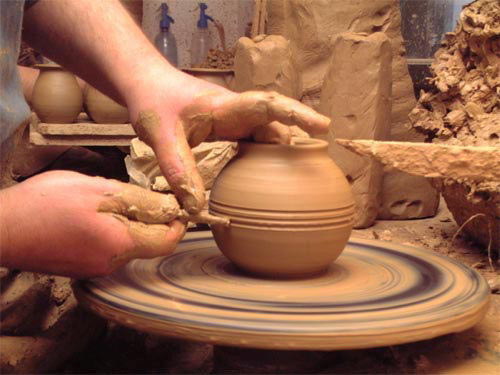 26
DEZVOLTAREA LOCALĂ LEADER
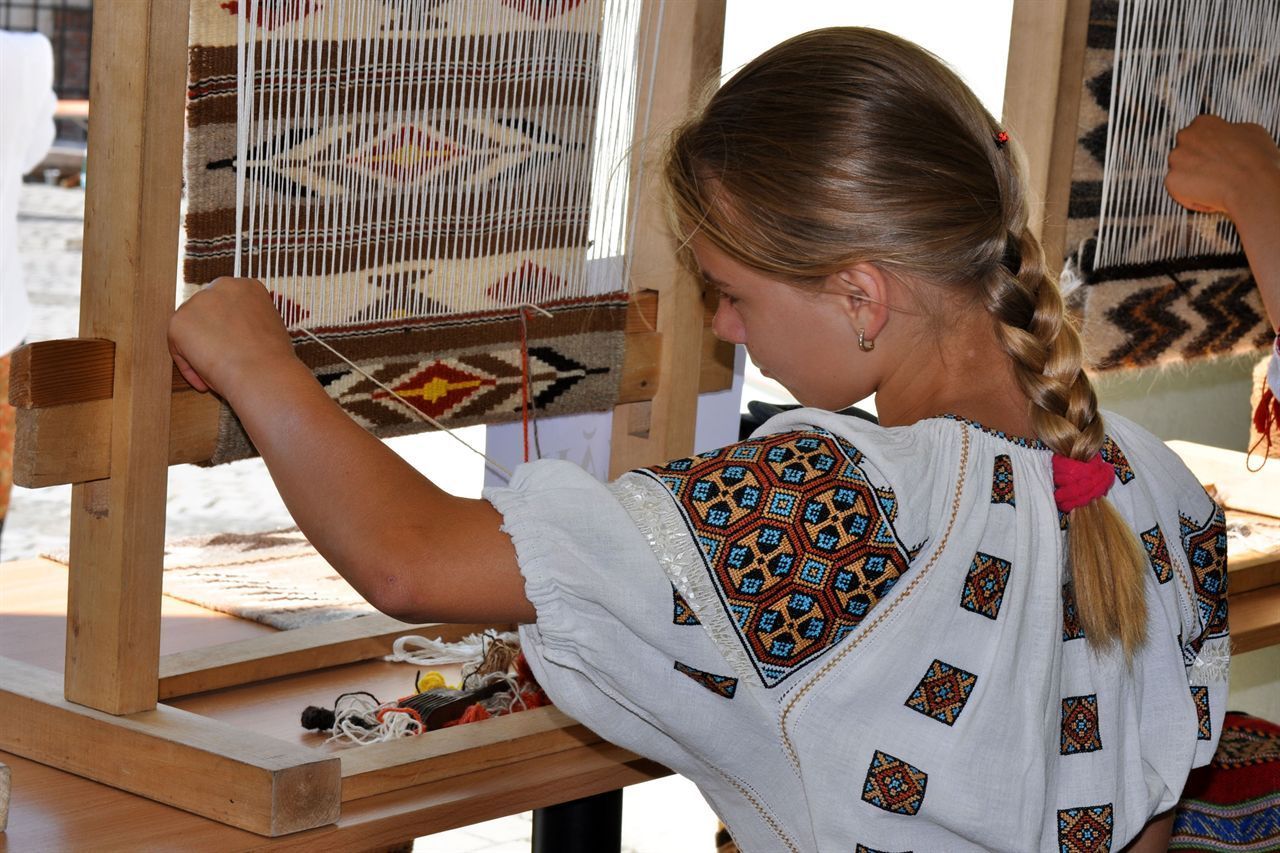 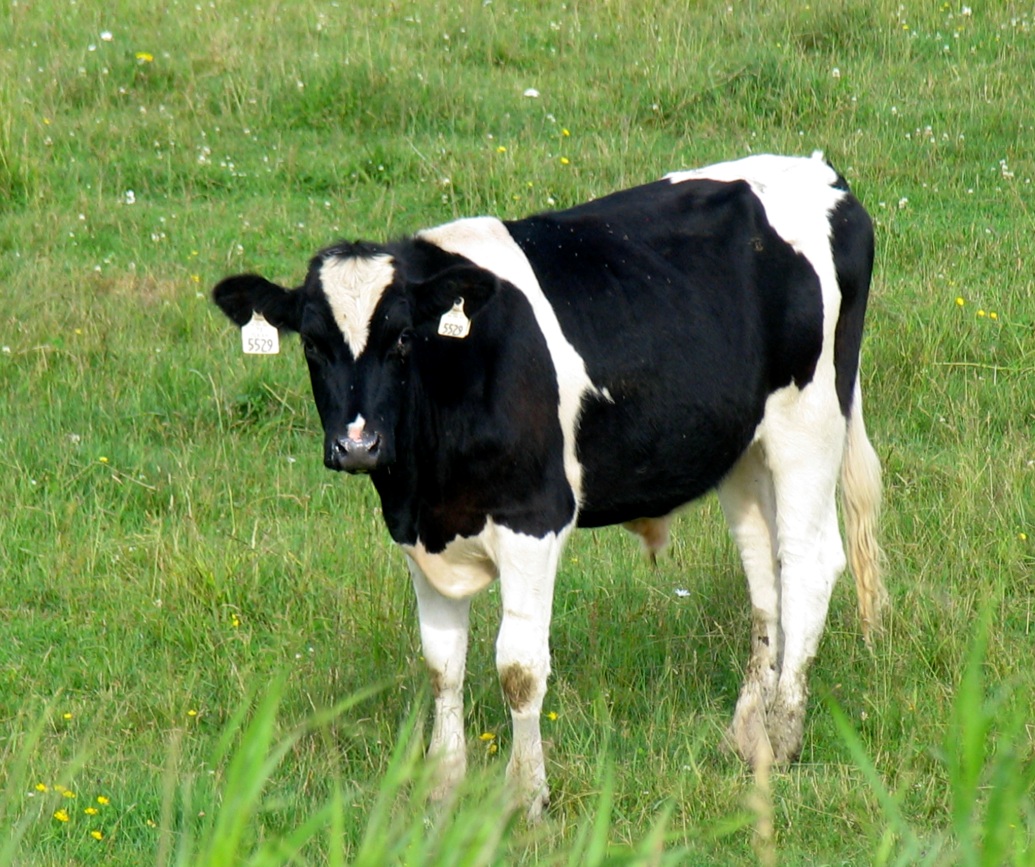 27
Ce sunt Grupurile de Acţiune Locală?
- parteneriate privat–publice active -reprezentanți ai sectorului public, sectorului privat și societății civile, desemnați dintr-un teritoriu rural continuu şi omogen, 
- partenerii economici privați, precum și alți reprezentanți ai societății civile vor reprezenta cel puțin 51% atât la nivelul parteneriatului cât și la nivel decizional;
Care este aria de aplicabilitate a strategiilor de dezvoltare locale (SDL)?
- teritorii cu o populație cuprinsă între 10.000 – 100.000 de locuitori, inclusiv în orașele mici cu o populație de maximum 20.000 de locuitori; 
- pentru zona Delta Dunării se va acepta un prag minim de 5.000 locuitori;
- suprafața eligibilă LEADER 228.754 km², cu o populație de 11.359.703 locuitori;
28
În cadrul Măsurii 19 - Dezvoltarea locală LEADER sunt sintetizate 4 Sub-Măsuri, respectiv:
 
Sub-Măsura 19.1 – Sprijin pregătitor  pentru  elaborarea Strategiilor de Dezvoltare Locală (SDL)


Sub-Măsura 19.2 – Sprijin pentru implementarea acțiunilor în cadrul strategiei de dezvoltare locală

Sub-Măsura 19.3 – Pregătirea și implementarea activităților de cooperare ale grupurilor de acțiune 
locală (GAL)

Sub-Măsura 19.4 – Sprijin pentru cheltuieli de funcționare și animare
29
ALOCARE FINANCIARĂ MĂSURA 19 
 DEZVOLTAREA LOCALĂ LEADER
30
CRITERII DE ELIGIBILITATE 
STRATEGIILE DE DEZVOLTARE LOCALĂ
SDL
31
Elementele de conținut și de structură ale unei SDL (1)
definirea teritoriului și a populației acoperite;
analiza nevoilor de dezvoltare și a potențialului zonei, inclusiv o analiză a punctelor tari, punctelor slabe, oportunităților și riscurilor;
descrierea obiectivelor, descrierea caracterului integrat și inovator al strategiei și ierarhizarea obiectivelor, descrierea măsurilor, inclusiv ținte măsurabile și dacă este cazul, descrierea obiectivelor care vizează cooperarea;
descrierea procesului de implicare a comunităților locale în elaborarea strategiei;
descrierea planului de acțiune privind transpunerea obiectivelor  în măsuri;
descrierea mecanismelor de gestionare, monitorizare, evaluare și control a strategiei;
32
Elementele de conținut și de structură ale unei SDL (2)
planul financiar al strategiei, cu alocare pe obiectivele majore;
descrierea parteneriatului local, constituit prin respectarea cerințelor menționate anterior;
descrierea structurii organizatorice și a competențelor necesare ale angajaților GAL, prin care să se asigure îndeplinirea tuturor atribuțiilor specifice, inclusiv a celor de monitorizare, evaluare și control;;
descrierea mecanismelor de evitare a posibilelor conflicte de interese conform legislației nationale;
descrierea complementarității și/sau contribuției la obiectivele altor strategii relevante (naționale, sectoriale, regionale, județene etc.);
demonstrarea valorii adăugate a măsurilor propuse în SDL, prin stabilirea de criterii de eligibilitate, criterii de selecție, intensitatea sprijinului în concordanță cu specificul teritoriului acoperit și indicatori specifici relevanți pentru măsurile respective.
33
Alocarea financiară pentru SDL
34
19.1. Sprijin PREGĂTITOR PENTRU ELABORAREA STRATEGIILOR DE DEZVOLTARE LOCALĂ
În perioada 25 martie – 05 iunie 2015 s-a desfășurat prima sesiune de depunere a cererilor de finanțare.

Proiecte depuse: 
180 cu o valoare publică de 2,43 mil. euro;
Proiecte eligibile: 
175 cu o valoare publică de 2,38 mil. euro.
35
19.2. Sprijin pentru implementarea acțiunilor în cadrul strategiei de dezvoltare locală
36
19.2. Sprijin pentru implementarea acțiunilor în cadrul strategiei de dezvoltare locală
Ponderea maximă a intensității sprijinului public nerambursabil din totalul cheltuielilor eligibile este de până la 100% - până la un maxim de 200.000 de euro/proiect.
Se vor aplica regulile de ajutor de minimis în vigoare, conform prevederilor Regulamentului UE nr. 1407/2013.
Pentru acțiunile care se regăsesc în obiectivele măsurilor de dezvoltare rurală, GAL va stabili intensitatea sprijinului în limita maximă prevăzută în Regulamentul (UE) nr. 1305/2013.
 Intensitatea sprijinului pentru măsurile care nu sunt cuprinse în Anexa 2 a Reg. (UE) nr. 1305/2013 va fi stabilită de GAL-uri astfel:
•	pentru operațiunile generatoare de venit: până la 90%
•	pentru operațiunile generatoare de venit  cu utilitate publică – până la  100%
•	pentru operațiunile negeneratoare de venit: până la 100%.
37
19.3. Pregătirea și  implementarea activităților de cooperare ale Grupului de Acțiune Locală
proiecte de cooperare transnațională (dintre România și alte state europene) 
          cooperare interteritorială (în cadrul teritoriului României) 	între parteneriatele de tip CLLD. 

Această sub-măsură va finanța proiectele de cooperare transnațională și de cooperare interteritorială între GAL-uri din România și parteneriatele de tip CLLD sau alte parteneriate, ca de exemplu un grup de parteneri publici și privați locali pe un teritoriu rural/urban, care implementează o strategie de dezvoltare locală.
38
19.4.  Sprijin pentru cheltuieli de funcționare și animare
La nivelul fiecărei strategii de dezvoltare locală, costurile de funcționare și de animare pentru fiecare SDL nu trebuie să depășească 20% (25% pentru Delta Dunării) din costurile publice totale efectuate pentru această strategie.

Pentru funcționarea GAL, sunt eligibile costurile legate de managementul implementării strategiei, respectiv costurile de funcționare, costurile de personal, costurile de instruire, costurile legate de comunicare, costurile financiare, precum și costurile legate de monitorizarea și evaluarea strategiei, conform articolului 34 (3) (g) Regulamentul 1303/2013. 

Conform articolului 35 (1) (e) al Regulamentului (UE) nr. 1303/2013, costurile eligibile pentru animare sunt costurile pentru facilitarea schimbului între părțile interesate, pentru furnizarea de informații, pentru promovarea strategiei și pentru sprijinirea beneficiarilor în vederea pregătirii cererilor de finanțare.